Jurisdiction of IOD-based claims
WCC Conference

April 10, 2025 - April 11, 2025
PowerPoint by Dominique Tannous, Linda Cowen and Carolyn Maiorana
Table of Contents:
WCC Limited Jurisdiction 
Employee Definition 
Exclusions (real estate, farm, professional hockey) 
2008 Amendment
IOD related matters that make it to WCC 
IOD Benefit Statute/Who is Covered?
Differing treatment for case management and dispute resolution of IOD claims 
WCC Jurisdiction Over Different Retirement Board Claims 
MERS
 ERSRI 
Quasi-public agencies
WCC Limited Jurisdiction
The Workers' Compensation Court is a court of limited jurisdiction that is strictly statutory. It is only authorized to hear matters that the General Assembly has authorized it to hear. Discussed in Plunkett v. State, 869 A.2d 1185, 1190 (2005).
Thus, in order for any matter to be heard in workers compensation court there must be specific statutory jurisdiction. 

Specifically, § 28-29-1.3. Jurisdiction of Workers’ Compensation Act provides that:
The provisions of chapters 29 — 38 of this title shall apply to any and all employees, as defined in § 28-29-2, who are injured or hired in the State of Rhode Island. [Emphasis added.]
Employee Definition
§ 28-29-2. Definitions
(4)(i) “Employee” means any person who has entered into the employment of or works under contract of service or apprenticeship with any employer, except that in the case of a city or town other than the city of Providence it shall only mean that class or those classes of employees as may be designated by a city, town, or regional school district in a manner provided in this chapter to receive compensation under chapters 29 — 38 of this title. Any person employed by the State of Rhode Island, except for sworn employees of the Rhode Island state police, or by the Rhode Island airport corporation who is otherwise entitled to the benefits of chapter 19 of title 45 shall be subject to the provisions of chapters 29 — 38 of this title for “all case management procedures and dispute resolution for all benefits. [Emphasis added.]
§ 28-29-15 Exemption of professional hockey personnel
Professional ice hockey player, coaches, and trainers employed by a professional ice hockey club, including not limited to National Hockey League or American Hockey League clubs, shall be exempted from the provisions of chapter 29 - 38 of this title while that employee is temporarily within this state doing work for his or her employer. 
§ 28-29-7.1 Exemption from workers’ compensation — Certain real estate persons
A licensed real estate broker or real estate salesperson or a licensed or certified real estate appraiser shall not be considered an employee under the provision of this chapter if substantially all of the remuneration for the services … is directly related to sales or other output rather than to the number of hours worked.
§ 28-29-7.2 Farm laborers
Farmers, nursery operators, or farm laborers are not subject to the provisions of chapter 29-38 of this title unless the farmers or agricultural employers employe twenty-five (25) or more farm laborers or agricultural employees for thirteen (13) consecutive weeks.
Exclusions
2008 Amendment
2008 Senate Bill 3111 amended RIGL § 28-29-2 to include RIAC:
““Employee” means any person who has entered into the employment of or works under contract of service or apprenticeship with any employer, except that in the case of a city or town other than the city of Providence it shall only mean that class or those classes of employees as may be designated by a city, town, or regional school district in a manner provided in this chapter to receive compensation under chapters 29 — 38 of this title. Any person employed by the State of Rhode Island, except for sworn employees of the Rhode Island State Police, or by the Rhode Island Airport Corporation who is otherwise entitled to the benefits of chapter 19 of title 45 shall be subject to the provisions of chapter 29 — 38 of this title for all case management and procedures and dispute resolution for all benefits. … The term “employee” does not include … provided, however, that it shall include the members of the police and aircraft rescue and firefighting (ARFF) units of the Rhode Island Airport Corporation.” [Emphasis added]
The Bill Explanation attached to the 2008 Senate Bill 3111 stated: “This would allow for members of the police and aircraft rescue and firefighter (ARFF) units of Rhode Island Airport Corporation to be covered relative to injuries sustained while in the performance of his/her duties by the workers compensation system. … This act would take effect upon passage.”
What IOD matters make it to WCC?
§ 28-29-2. Definitions
(4)(i) “Employee” means any person who has entered into the employment of or works under contract of service or apprenticeship with any employer, except that in the case of a city or town other than the city of Providence it shall only mean that class or those classes of employees as may be designated by a city, town, or regional school district in a manner provided in this chapter to receive compensation under chapters 29 — 38 of this title. Any person employed by the State of Rhode Island, except for sworn employees of the Rhode Island state police, or by the Rhode Island airport corporation who is otherwise entitled to the benefits of chapter 19 of title 45 shall be subject to the provisions of chapters 29 — 38 of this title for all case management procedures and dispute resolution for all benefits.
(iii)  The term “employee” also does not include a sole proprietor, independent contractor, or a person whose employment is of a casual nature, and who is employed other than for the purpose of the employer’s trade or business, or a person whose services are voluntary or who performs charitable acts, nor shall it include the members of the regularly organized fire and police departments of any town or city except for appeals from an order of the retirement board filed pursuant to the provisions of § 45-21.2-9; provided, however, that it shall include the members of the police and aircraft rescue and firefighting (ARFF) units of the Rhode Island airport corporation.
Jurisdiction Over IOD Cases?
Luis Aponte v. State of Rhode Island, W.C.C. No. 2019-03274 (June 14, 2022).
The fundamental issue that was decided in this decision was “...whether this Court has subject-matter jurisdiction to memorialize original liability on work-related IOD claims.” The employee argued that §§ 28-29-2(4) and 45-19-1(f) provided the Workers’ Compensation Court with “exclusive and indispensable original jurisdiction” since he was employed as a Capitol Police Officer for the State of Rhode Island, but is not a “sworn employee of the Rhode Island State Police.” The Court was not persuaded by this argument. The Court reasoned, after carefully reviewing the statutes the plain and ordinary meaning was that the Generally Assembly only intended to convey subject-matter jurisdiction over appeals from decisions made by the Retirement Board pursuant to § 45-21.2-9(f). Rhode Island General Laws § 45-19-1 lacks any language conveying subject-matter jurisdiction over liability for work-related IOD claims.”
IOD Benefits Statute & Who is Covered
RIGL § 45-19-1(a): “Any police officer of the Rhode Island airport corporation or when ever any police officer, firefighter, crash rescue crewperson, fire marshal, chief deputy fire marshal,” is injured or becomes sick while performing his or her duties or rendering emergency assistance within the physical boundaries of Rhode Island (off duty), the employer shall during the incapacity pay the salary or wage and benefits to the employee that they would be entitled to had they not been incapacitated. Additionally, they shall pay for the “medical, surgical, dental, optical, or other attendance, or treatment, nurses, and hospital services, medicines, crutches, and apparatus for the necessary period.” 
Except if there is insurance coverage for the related treatment they need only pay the difference between the maximum amount allowable under the insurance coverage and the actual cost of the treatment.
Defines Police Officer - “Includes any chief or other member of the police department of any city or town regularly employed at a fixed salary or wage and any deputy sheriff, member of the fugitive task force, or capital police officer, permanent environmental police officer or criminal investigator of the department of environmental management, or airport police officer.” § 45-19-1(b).
Defines Firefighter - “includes any chief or other member of the fire department or rescue personnel of any city, town, or fire district, any person employed as a member of the fire department.” § 45-19-1(c).
Defines Crash Rescue Crewperson - “includes any chief or other member of the emergency crash rescue section, division of airports, or department of transportation of the State of Rhode Island regularly employed at a fixed salary or wage.” § 45-19-1(d).
Defines Fire Marshall - “Includes the fire marshal, chief deputy fire marshal, and deputy fire marshals regularly employed by the State of Rhode Island pursuant to the provision of chapter 28.2 of title 23.” § 45-19-1(e).
3 Categories
IOD Police and Fire: receives IOD benefits through their collective bargaining agreements with their town/municipal and not Workers’ Compensation  
IOD RIAC Police, Fire, Rescue Personnel: regular RIAC employees do not receive IOD they are in the Workers’ Compensation system, only RIAC police/fire/rescue personnel receive IOD and use the WC system only for case management and procedural purposes 
STATE POLICE IOD: completely different system, the coronal/commander dictates whether a state officer is injured or not.
Different Treatment for Case management and dispute resolution of IOD claims
Thomas Martin v. RIAC, W.C.C. No. 2022-02577, W.C.C. No. 2022-02746, W.C.C. No. 2022-02747 (Nov. 22, 2024).
“The issue in this case was “whether the statutory definition and remedies for refusal of suitable alternative employment (“SAE”) from the WCA are applicable given the statutory enablement from 2008 that brings RIAC police and crash rescue personnel to this court.”
The Court found that a Statute cannot be “… both procedural and substantive simultaneously and thus this Court deems itself bound by the Pion decision and the earlier cited case law of Wayland Health Center v. Lowe to accept the SAE as being procedural.”
Thus, the procedural statute, R.I. Gen. Laws § 28-33-18.2 for SAE, is considered “case management procedure” and would apply to the case at hand to determine if the offer for SAE was appropriate and/or if the refusal was wrongful.
Carlos Jerez v. Rhode Island Airport Corporation, W.C.C. No. 2025-00389 (Pr. Tr. Order Feb. 19, 2025).
At the Pretrial Level, the Judge awarded the injured worker Disfigurement Benefits and Attorney’s fees for the successful petition. The Employer took a Claim for Trial on February 20, 2025, for the Award of disfigurement and attorney’s fees.
WCC Jurisdiction Over Different Retirement Board Claims
There are two central Retirement systems in the State of RI Municipal employees retirement system (“MERS”) and Employee’s Retirement system of the State of Rhode Island (“ERSRI”)
RIAC Police and Fire used to have to go to Superior Court for appeal when pension board denied them, now they come to Workers Compensation Court to hear their appeal for accidental disability 
Teachers cannot
Accidental disability pension appeal comes de novo 
An aggrieved party of MERS has a right to appeal to the Worker’s Compensation court, whereas an aggrieved party applying to the ERSRI system does not have such a right. 
Sean M. O’Connell vs. Employee’s Retirement System of Rhode Island
At a hearing on the Employer’s the Motion to Dismiss for lack of jurisdiction, the Judge found that there was jurisdiction. The Judge found the argument that since the Employee was part of ERSRI and not MERS, did not take away jurisdiction through § 45-21.2-9. The Court reasoned that a deputy sheriff under the statute is included in the definition of a police officer, which the Court has jurisdiction over in § 45-19-1 IOD matters. 
Status: On October 14, 2024, the Supreme Court granted Writ of Certiorari, and the Case is in the pre- briefing Process
MERS
The Municipal Employees Retirement System (MERS) is established in § 45-21-32
Retirement system for employees of participating municipal employers
Includes an optional  retirement plan that is an alternative retirement plan for municipal police and firefighters - established through - §§ 45-21.2-1 – 45-21.2-25 – “Optional Retirement for Members of Police Force and Firefighters”
§ 45-21-2-9 (f) creates the right to appeal in the WCC for aggrieved municipal police officers and firemen who have opted into the Optional Retirement Plan for police and firefighters outlined in chapter 21.2 of title 45
“(f) In the event that any party is aggrieved by the determination of the retirement board pursuant to § 45-19-1, for an injury or illness occurring on or after July 1, 2011, the party may submit an appeal to the Rhode Island workers’ compensation court. The appellant shall file a notice of appeal with the retirement board and with the workers’ compensation court within twenty (20) days of the entry of the retirement board’s decision and shall serve a copy of the notice of appeal upon the opposing party.”
In these instances, the WCC hears these appeals de novo
§  45-21.2-9 – Lays out Accidental Disability Retirement (ADR) (for police officers and firefighters – § 45-21.2) (note: NOT for state employees)
After IOD benefits are awarded for a period of time, Cops and firefighters MUST file for accidental disability retirement or risk losing their IOD benefits
This does NOT apply to RIAC members, who can continue to keep receiving IOD – they are not eligible for ADR
ERSRI
Employee’s Retirement system of the State of Rhode Island (ERSRI) established for State employees pursuant to RIGL § 36-8-2
“A retirement system is hereby established and placed under the management of the retirement board for the purpose of providing retirement allowances for employees of the State of Rhode Island”

§ 36-10-12 and § 36-10-14 outlines accidental and ordinary disability provisions for state employees but they do not get the benefit of appeal process through WC

§ 36-10-14 Allows a state employee to apply for accidental disability retirement, lays out a process which includes making the application within 5 years of the alleged incident (§ 36-10-14(b)) and undergoing a medical examination by three (3) physicians that all confirm that “shall show that the member is physically or mentally incapacitated for the performance of service as a natural and proximate result of an accident”
Rejections of applications for accidental disability can not be appealed at the worker’s compensation court such as those of § 45-21.2-9
Quasi-public agencies
Generally, a quasi-public agency is established under the Rhode Island General Laws but has certain budgetary, governing, and policy-making independence from Executive and Legislative governance. Rhode Island has 16 quasi-public agencies with diverse structures, powers, and responsibilities.
RI has quasi-agencies comprising state employees, which WC statutes would cover in case of injury.
The RI airport corporation (RIAC) is one of the 16 quasi-agencies.
RIAC employees’ disputes fall under the WC system for all case management procedures and dispute resolution (See § 28-29-2).
RIAC specifically stated IOD for officers/firefighters/crash rescue
RIAC IOD cases fall under WC retirement ERSRI
RIAC Collective Bargaining Agreement (July 1, 2021 – June 30, 2024)
Article 13 – SICK LEAVE
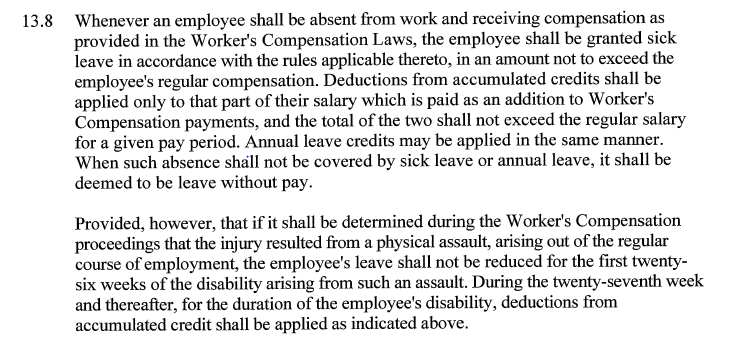 RIAC Collective Bargaining Agreement (July 1, 2021 – June 30, 2024) (cont.)
Article 46 – TRANSITIONAL EMPLOYMENT / LIGHT DUTY/ RETIREMENT AGE
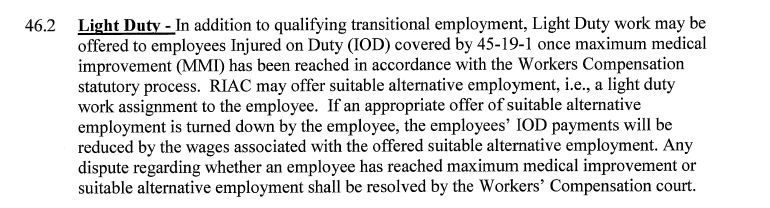